Bilgisayar GrafikleriDr.Cengiz Güngör
Tampon Bellekler ve Kaplamalar
1
Tarihten Sayfalar
Vektör ekranlar
Battlezone? Tempest? Bilen var mı?
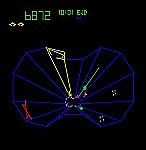 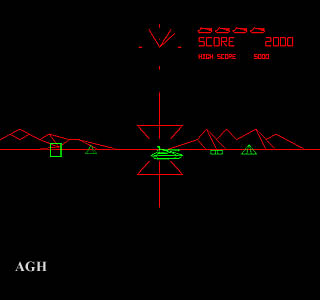 2
Tarihten Sayfalar
1970 : Yerel bazda aydınlanma çözümleri
Phong renklendirme: Plastik modeller için
1980 : Bilgisayarda gerçeklik, 
PC'ler ve ev bilgisayarları çağı
Genel aydınlanma çözümleri
Maliyeti yüksek
Fakat oldukça gerçekçi
Kaplama (Texture mapping)
Maliyeti düşük
Fakat tatmin edici sonuçlar
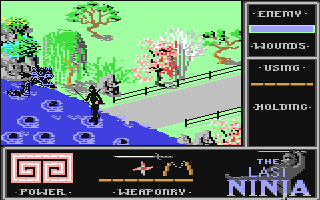 3
Tarihten Sayfalar
95’e dek biz çerçeve belleğe (ing: frame buffer) kodla direkt yazabiliyorduk.

Bugün: Kaplama (ing: Texture mapping), keskin kenar düzeltme (ing: antialiasing), maskelemeler ve transparanlık gibi teknikler sadece OpenGL gibi araçların tampon bellekleri (buffer) ile mümkündür.
4
Bellekler ve Kullanımları
5
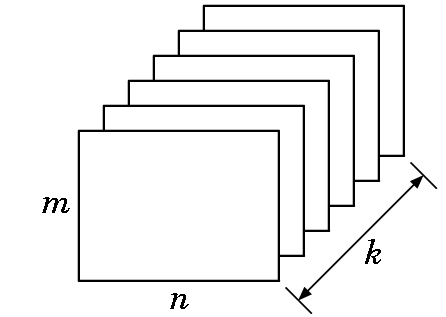 pixel 1
bit plane 1
Tampon bellekler (ing: Buffers)
Şimdiye dek standart iki bellek türünü kullandık:
Renk belleği ve derinlik belleği. 
3 Boyutlu bellek
n × m × k bit eleman
Bit düzlemi
Herhangi bir (k.inci)n × m bellek parçasıdır.
Piksel
Aynı pozisyondaki k elemandır.
6
OpenGL Bellekleri
7
OpenGL Bellekleri (devam)
Renk belleği	(çerçeve bellek bu kapsamda)
Double buffering :	ön / arka görüntü bellekleri
Stereo buffering :	sağ / sol görüntü bellekleri

Derinlik belleği 	(= Z-buffer)
Geçen haftalardaki örtülen yüzeyler için

Accumulation buffer		Stencil buffer
Motion blur, anti-aliasing	Maskeleme 							işlemleri
8
Bellekten oku/ Belleğe yaz
Modern grafik sistemlerinde kullanıcı programları tampon bellekleri hem okuyup, hem yazabiliyor.
Çok nadiren tek piksel veya bit okuma/yazma yaparız. 
Genelde blok denilen dikdörtgen alanların piksellerini okur/yazarız.
bit-blok transfer = piksel operasyonları.
Geometrik obje operasyonları piksel opr’dan farklıdır.
OpenGL hem geometrik, hem de piksel i hattına (ing: pipeline) sahiptir.
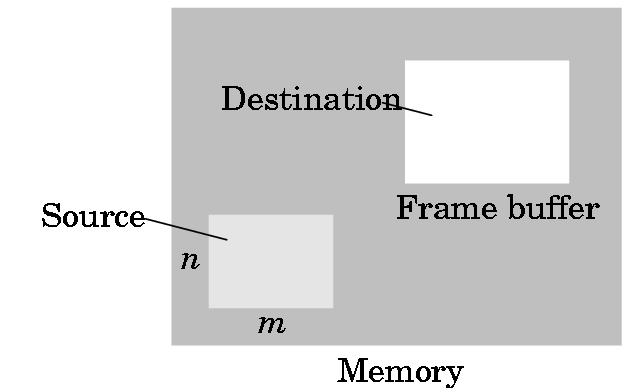 blok_yaz( kaynak, n, m, x, y, hedef, u, v ); 
Kaynak (x,y), 
Hedef (u,v),
Operasyonla m × n bit-blok yazılır.
9
Piksel İşhattı
OpenGL piksel operasyonlarını ve tampon bellek işlemlerini ayırabiliyor.
Veriler tampon bellekler arasında taşınabiliyor.
Veriler tampon bellek ve ana bellek arasında da taşınabiliyor.
Transfer için 16 operasyon türü tanımlanmıştır.
10
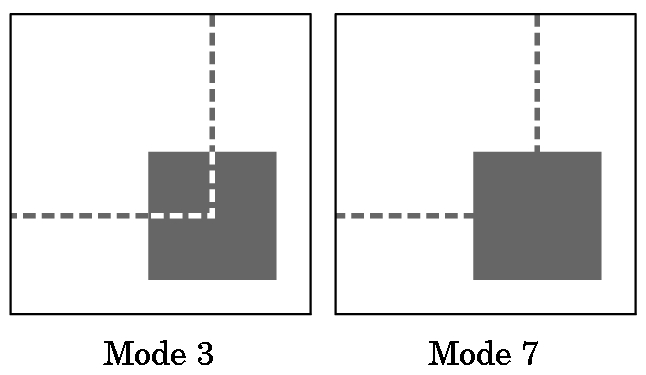 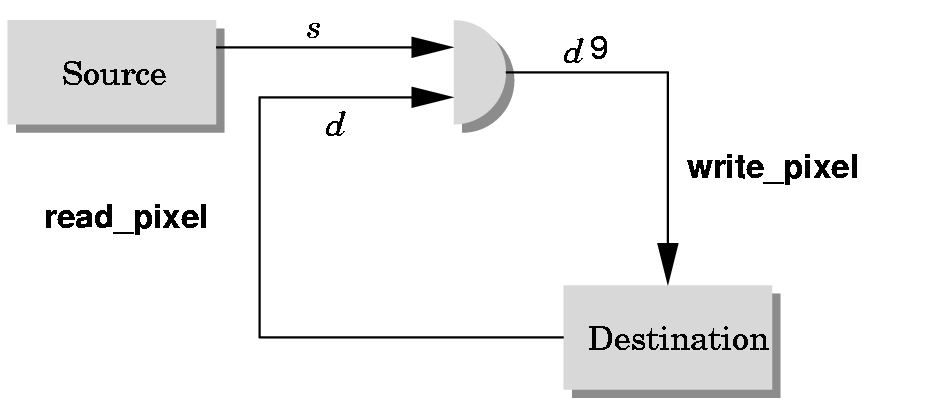 d’
Yazma modları
Kaynak  Hedef yzma operasyonları
16 farklı mod
Bu modları kulanımı :
mod 3: kopya		dest  source
mod 7: lojik OR	dest  source + dest
mod 6: XOR	dest  source  dest
11
XOR modu
mode 6 : iki kez XOR operasyonu orijina piksele döndürür.
(x  y)  y = x
Menü kullanırken işe yarayabilir:
Fareye tıklandığında bir menü çıkar,
Menü kalkınca o alanda olması gereken görüntü geri gelir.
12
OpenGL’de pikseller ve görüntüler
Okuma, çizme, kopyalama operasyonları 
	
	Gl.glReadPixels(x, y, width, height, 
		format, type, pixel_array ); 

	Gl.glDrawPixels(width, height, format,
		type, pixel_array );

	Gl.glCopyPixels(x, y, width, height,
		type );
13
Kaplama yöntemleri
Tampon belleklerin yüzey görüntüleri oluşturmak için en önemli kulanım alanıdır.
Texture mapping : Yüzey desenleri. Objelerin detaylarında çok önemli. 1,2,3 veya 4 boyutlu olabilirler.
Bump mapping : Portakal gibi yüzey detaylarını vermek içindir.
Environment mapping : Yansımalar.
14
Yüzey Doku Kaplamaları
15
Örnek doku kaplama (ing: Texture)
Pencerelerden içeri sızan ışık yere ve yan duvara kaplama olarak yapıştırılabilir.
İçerideki tüm aydınlanma da kaplama yapılabilir.
Yalnız bu görüntüde gün hiç ilerlemez 
Bu görüntü sabit bir görüntü olacaksa ışık huzmesi şeffaf bir obje olarak ortama konulabilir.
Işık huzmesine giren bir karakter olacaksa karakterin üstüne düşen gölgeler farklı yoldan yapılmalıdır.
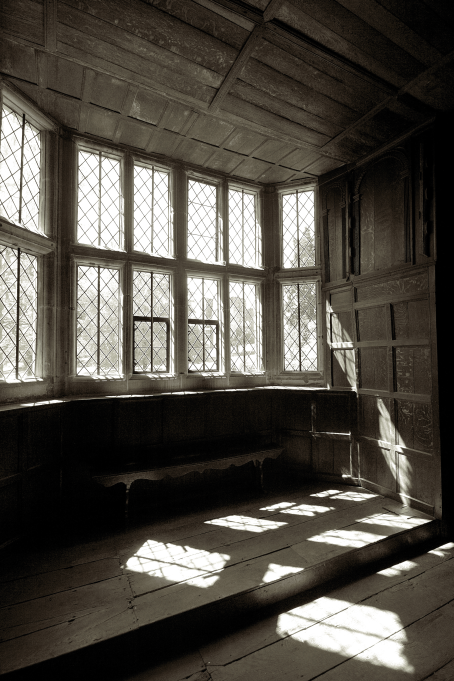 16
2 Boyutlu Doku Atama (Texture Mapping)
Texture uzayı (s, t) : Image [0,1] × [0,1]
Texel : Texture elemanıdır. Texture’daki bir piksel
Object uzayı(xw, yw, zw)3 boyutlu
Screen uzayı(xs, ys) 2 boyutlu
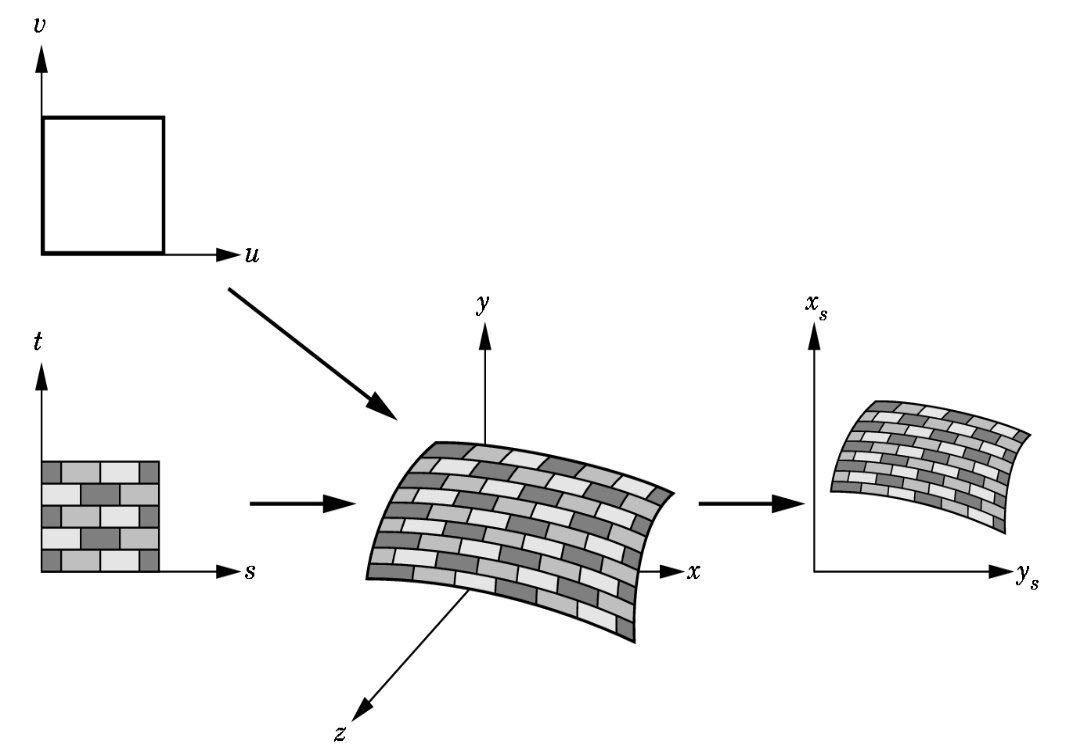 17
Doku Atama Metotları
texture space
(s, t)
object space
(xw, yw, zw)
screen space
(xs, ys)
forward mapping
backward mapping
pixels
texture space
18
Doku Atama Örneği
Texture Uzayı
Obje Uzayı
t
(1, 1)
(s, t) = (0.2, 0.8)
•
(0, 1)
A
•
a
•
c
(0.4, 0.2)
•
•
b
•
B
C
s
(0.8, 0.4)
(0, 0)
(1, 0)
19
Doku Atama Örneği
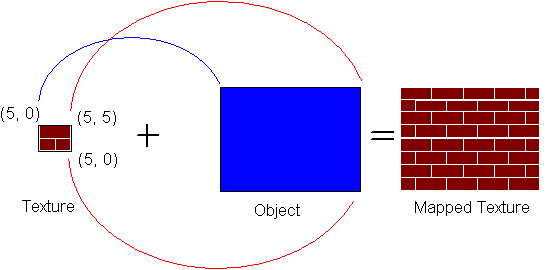 Gl.glVertex3d (s, s, s)
Gl.glTexCoord2d(5, 5);
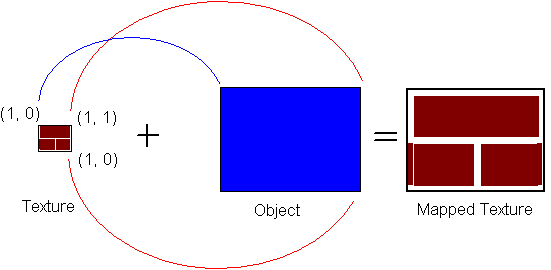 Gl.glVertex3d (s, s, s)
Gl.glTexCoord2d(1, 1);
20
Daha Fazlası
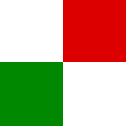 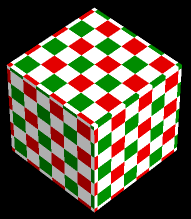 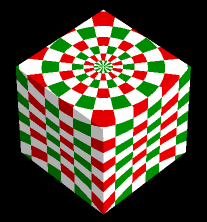 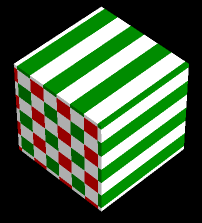 Planar
Cubic
Cylindrical
Texture Mapping, Paul Bourke (1987)
http://astronomy.swin.edu.au/~pbourke/texture/texturemapping
21
Boya Numaralar, Artı Motion Blur ve Daha Fazlası
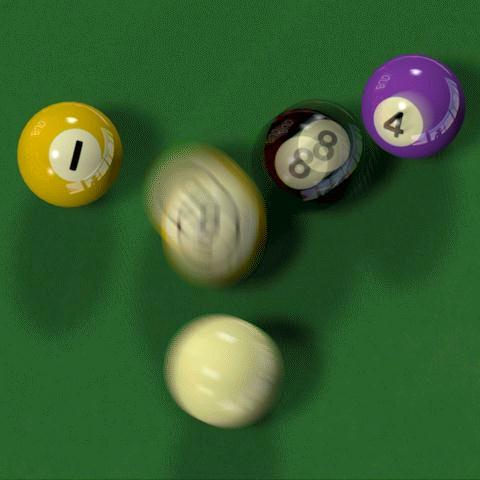 Okino Computer Graphics
www.okino.com/slidshow/poolball.htm
'1984' Pool Balls
22
Texture, Yansıma, Gölgeler
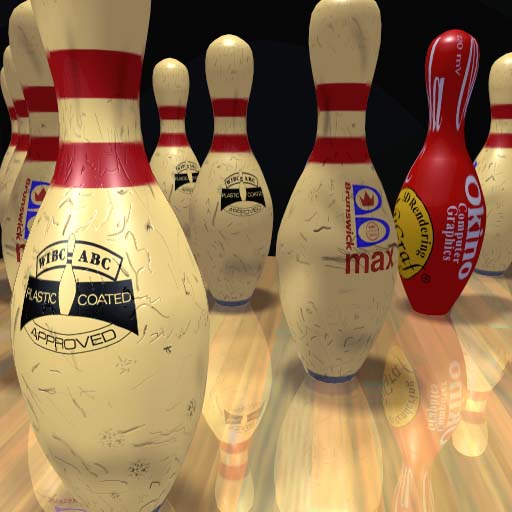 Okino Computer Graphics
www.okino.com/slidshow/bowling2.htm
23
Resim Deformasyonu
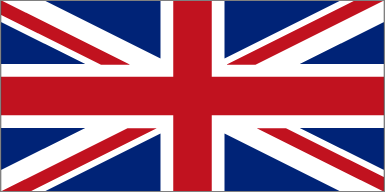 3D Animated Flags--By 3DFlags.com
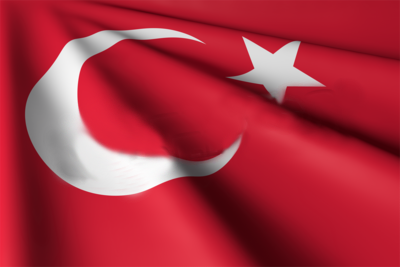 intuitionbase.com/waveguide/tut6.html
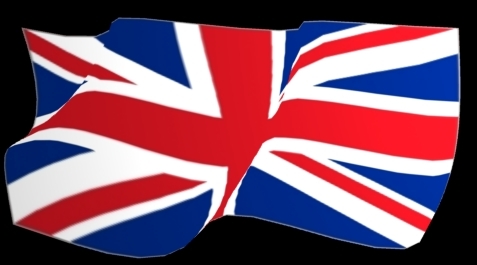 24
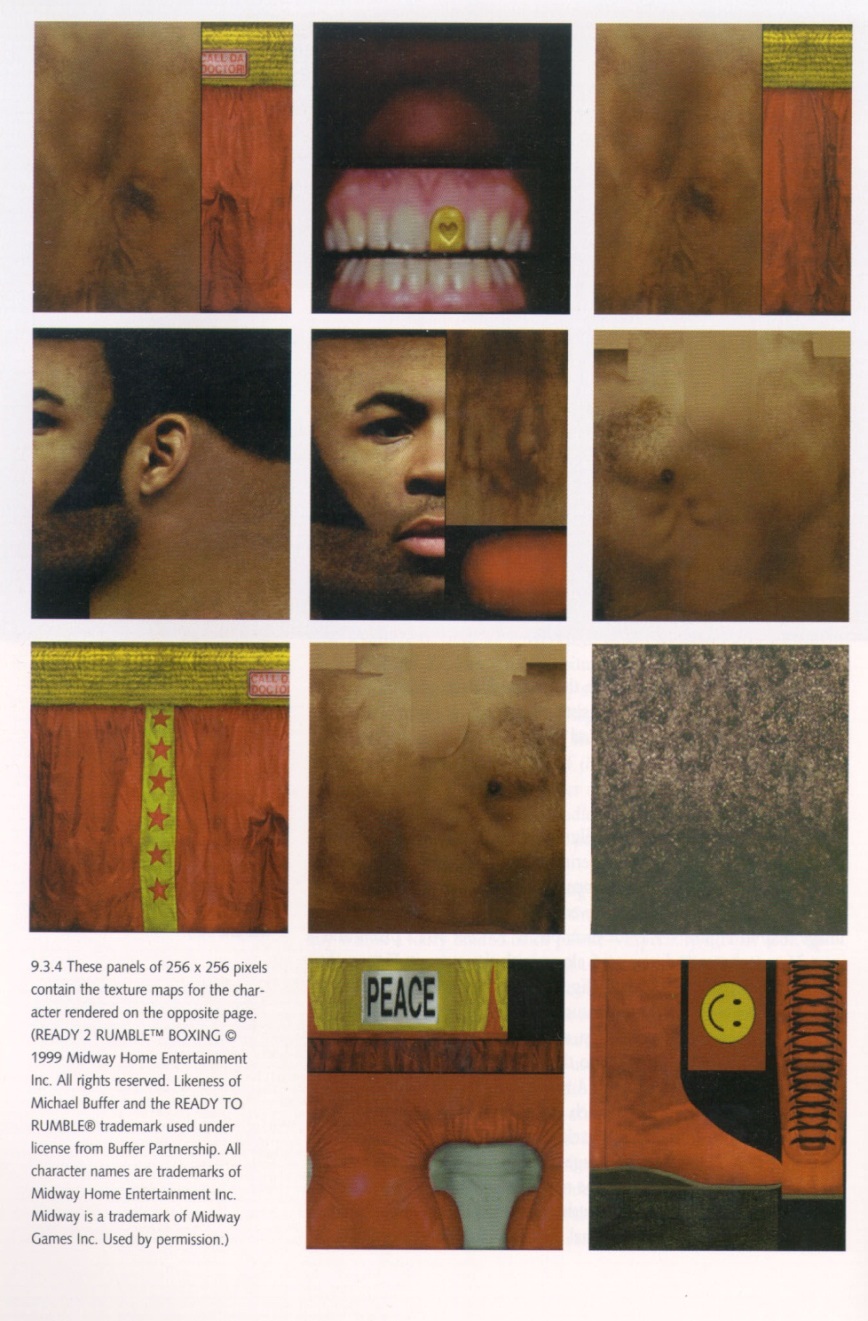 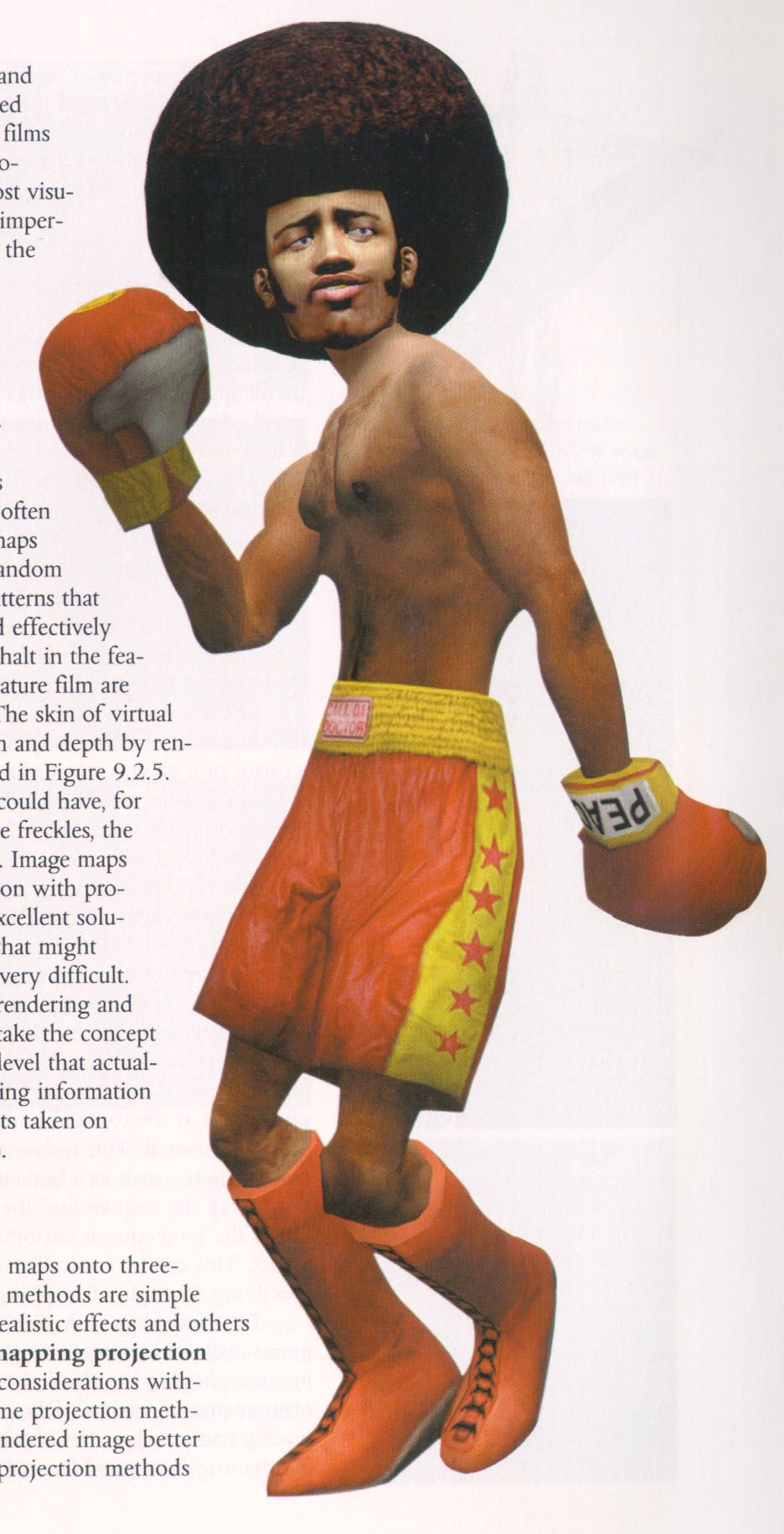 The Art of 3D Computer Animation and Effects by Isaac Kerlow
25
Doku Atama (Mapping)
Doku uzayından, obje uzayına atama
Parametrik bir yüzey için lineer olarak atama yapılır.
Lineer atama fonksiyonu: (s,t)  (u,v) 
u = fu(s,t) = a s + b t + c
v = fv(s,t) = d s + e t + f
a e  b d iken tersi de geçerli (Invertible mapping)
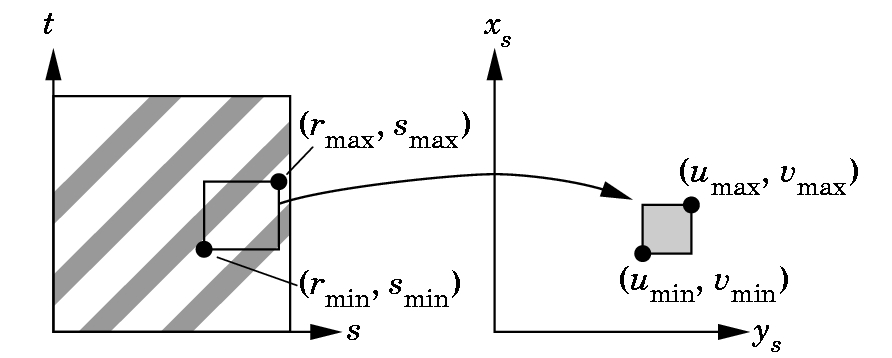 26
İki parçalı doku ataması
İlk adımda texture küre, silindir veya küp gibi temel 3 boyutlu bir aracı yüzeye kaplanır.
2D texture
2D  Temel 3B kaplama
İkincisinde bu 3 boyutlu aracı yüzey bir şekilde objeye indirilir.
Temel 3B  Kompleks 3B kaplama
3B obje (Kompleks yapıda olabilir)

Bier and Sloan, “Two-part texture mapping”, IEEE CG&A, 6(9), 1986.
27
İki parçalı doku ataması
İki parçalı ilerleyen doku ataması
S mapping	(Yüzey ataması)
T(u, v)  T’(xi, yi, zi) : aracı yüzey
O mapping	(Obje ataması)
T’(xi, yi, zi)  O(xw, yw, zw)
Aracı yüzey : düzlem, silindir, küp veya küre olabilir.
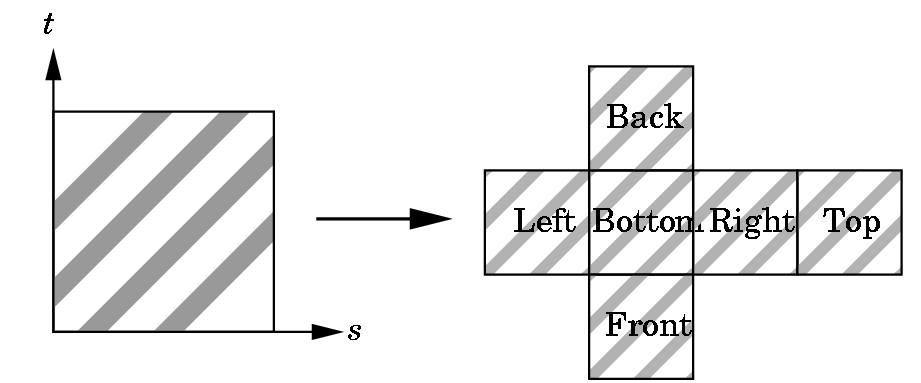 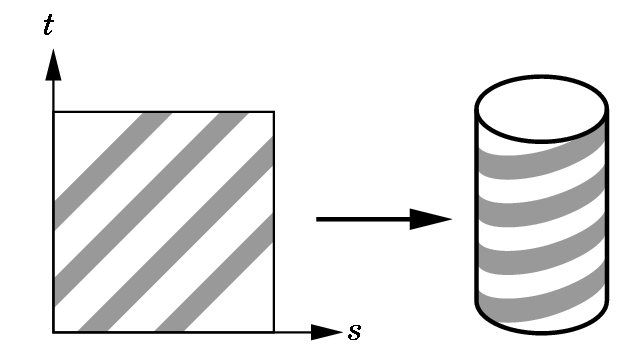 cube의 경우
cylinder의 경우
28
İki parçalı doku ataması
S ve O atamaları  (mappings)
texture
S atama
O atama
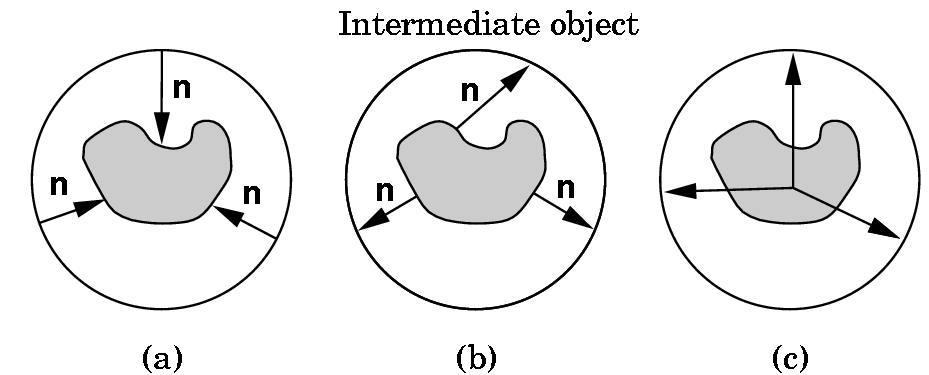 Obje normallerini kullanarak
Obje merkezinden çıkanışınları kullanarak
Aracı obje normal-lerini kullanarak.
OpenGL’de Doku Atama
OpenGL texture’ları 
1 veya 2 boyutlu texture’dan
1B, 2B, 3B veya 4B objeye
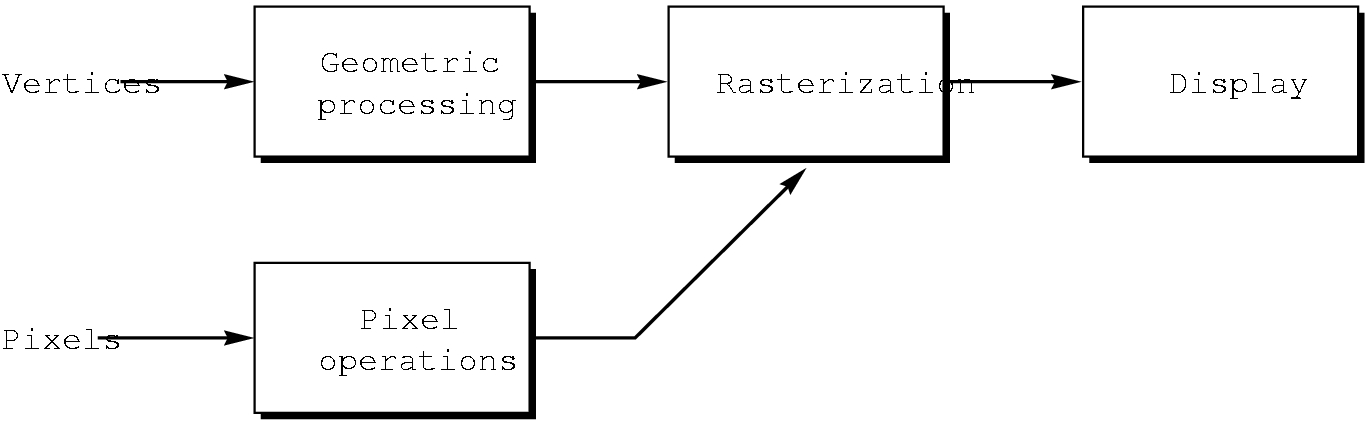 30
2B Texture’dan 3B Objeye glTexImage2D(…)
void glTexImage2D(   GLenum target,	GL_TEXTURE_2D: texture buffer tipi   GLint level,		0, 1, 2, …: Mip-Map için detay seviyesi   GLint components,	0, 1, 2, 3 : Bileşen adedi   GLsizei width,	texture genişliği   GLsizei height,	texture yüksekliği   GLint border,		0 : çerçeve genişliği   GLenum format,	piksel renk formatı (R, G, B, A)   GLenum type,	piksel veri tipi (int, short, long, …)   const GLvoid* pixels	renk dizisi adresi);
glTexImage2D – Parametre 1
GLenum target
GL_TEXTURE_2D
GL_PROXY_TEXTURE_2D
Texture kaynakları için sorgu adı sağlar
Varsayımsal doku kullanımıyla devam edin (GL dokuyu hemen uygulamaz)
Sorgulamanın ardından, gerekli sistem bileşenlerinin varlığını doğrulamak için GLGetTexLevelParamter'ı arayın.
Not: Birden fazla doku çakışması olasılığını kontrol etmez.
32
glTexImage2D – Parametre 2
GLint level
Mipmap için detay seviyesi değeridir.
Level of Detail (LOD)
LOD ile texture’a ait, çalışma anında kullanılacak farklı sürümler (boyut seti) elde edilir.
Çalışma anı algoritmaları kendilerine uygun texture sürümünü kendisi belirler.
Poligon piksel boyutu en iyi texture kaydını seçmek için idealdir.
Hataya açık filtreleme algoritmalarına olan ihtiyacı ortadan kaldırır.
33
glTexImage2D – Parametre 3
GLint internalFormat
Texel’lerin iç temsilinde hangi R, G, B ve A tipleri kullanılacağını belirler.
Dokunun yapabileceği şu özellikler üzerine kontrol sağlar:
Yüksek "alpha blending" bit derinliği
Yüksek "renk ataması" bit derinliği	
Genel amaçlı RGB
Ama dikkat, GL tüm imkanların sizin donanımınızda olduğuna garanti vermez
34
glTexImage2D – Parametre 4-6
GLsizei width, GLsizei height
Texture görüntü boyutları
Minimum 64 x 64, kare olmak zorunda değil
GLint border
Çerçeve genişliği (0 veya 1)
Çerçeve niye gerekli olabilir?
Üst üste gelen texture’lar arası lineer bir yumuşatma için.
Dokuları manuel olarak döşerken kullanışlıdır
35
glTexImage2D – Parametre 7-9
GLenum format
Texture verisinin girdi dizide nasıl saklandığını belirler.
GL_RGB, GL_RGBA, GL_BLUE…
GLenum type 
Dizideki veri boyutunu belirler
GL_SHORT, GL_BYTE, GL_INT…
Const GLvoid *texels
Texture’a ait veri pointer’ı (dizi başlangıcı)
36
Texture bilgisini alma glGetTexImage(…)
void glGetTexImage(   GLenum target,	GL_TEXTURE_2D: hedef texture buffer   GLint level,	0, 1, 2, …: Mip-Map için seviye   GLenum format,	Pikselin renk formatı (R, G, B, A)   GLenum type,	piksel verisi tipi (int, short, long, …)   GLvoid* pixels	texture buffer);
37
Doku kaplama örneği
Paint fonksiyonlarında :
Gl.glEnable(Gl.GL_TEXTURE_2D);Gl.glBegin(Gl.GL_QUADS);	Gl.glTexCoord2f(0.0, 0.0);	Gl.glVertex2f(x1, y1, z1);
	Gl.glTexCoord2f(1.0, 0.0);	Gl.glVertex2f(x2, y2, z2);
	Gl.glTexCoord2f(1.0, 1.0);	Gl.glVertex2f(x3, y3, z3);
	Gl.glTexCoord2f(0.0, 1.0);	Gl.glVertex3f(x4, y4, z4);Gl.glEnd( );
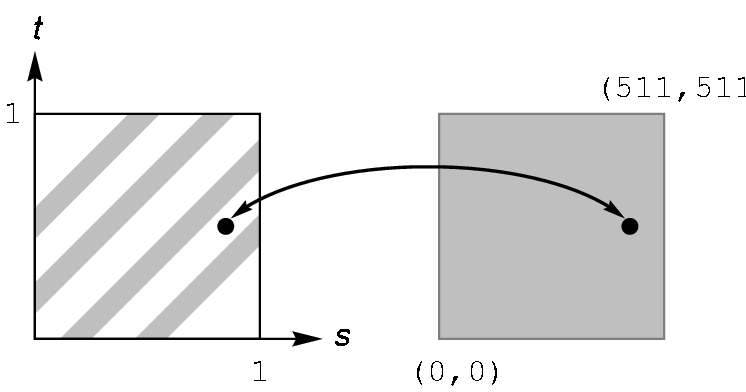 38
Tekrar mı, Kesme mi? (Repeat or Clamp)
İlk problem s & t (0.0, 1.0) aralığın dışına çıkarsa ne yapılacağıdır.
Eğer s boyutu tekrarlansın istersek.
	Gl.glTexParameter(		Gl.GL_TEXTURE_WRAP_S, 		GL_REPEAT);

t boyutu için: GL_TEXTURE_WRAP_T
Kesme için: GL_CLAMP
39
Piksel Hataları ve Engellenmesi (Antialiasing)
‘Aliasing’ ikinci problemimizdir.
Aliasing: Çok özel manada bir sinyal işleme terimidir.
Aliasing: Bilgisayar grafiklerinde ise her türlü istenmeyen görsel sonuç demektir.
Antialiasing: Bilgisayar grafiklerinde bu istenmeyen görsellerin giderilmesidir.
Bunları sırayla inceleyelim.
40
Aliasing (1/3)
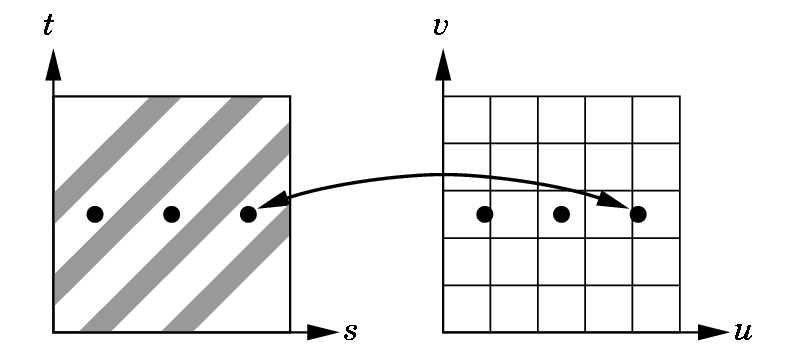 Bazen bir texel, bir pikseldenbüyük veya küçük olacaktır.
Texel büyütme:
glTexParameter(GL_TEXTURE_2D,	GL_TEXTURE_MAG_FILTER, GL_NEAREST);



Texel küçültme:
glTexParameter(GL_TEXTURE_2D, GL_TEXTURE_MIN_FILTER, GL_NEAREST);
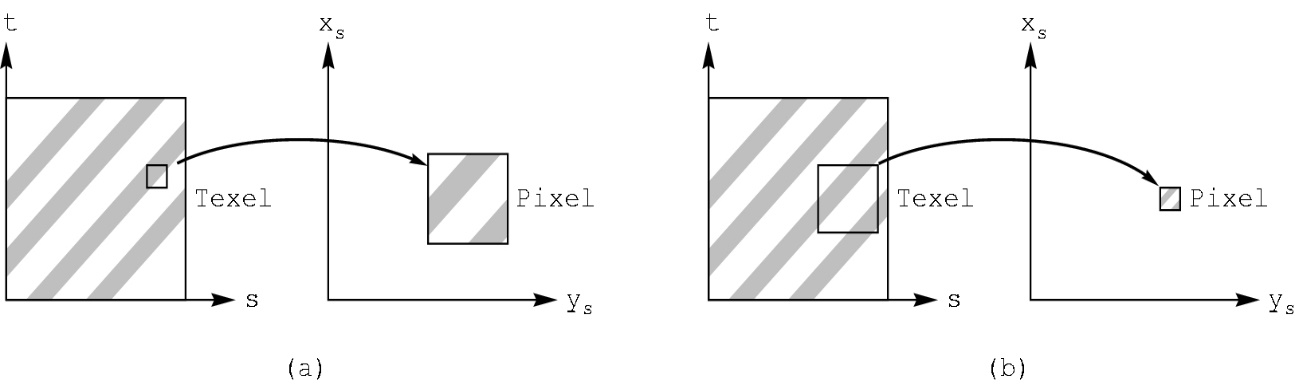 41
Aliasing (2/3)
Eğer 2. parametre = 	GL_TEXTURE_MIN_FILTER  ise. 
3. parametre için 	GL_NEAREST,	nokta örnekleme				GL_LINEAR,	lineer geçişliveya MIPMAP’ler (texture piramidi) :				GL_NEAREST_MIPMAP_NEAREST
				GL_LINEAR_MIPMAP_NEAREST
				GL_NEAREST_MIPMAP_LINEAR
				GL_LINEAR_MIPMAP_LINEAR
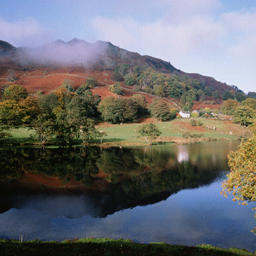 ½ × ½
¼ × ¼
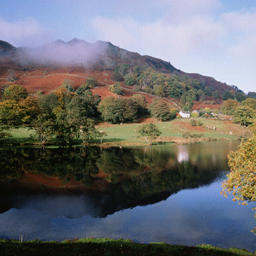 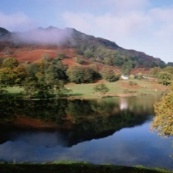 ... Boyut 1x1’e dek inebilir
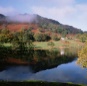 42
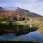 Aliasing (3/3)
Daha kabul edilebilir görüntüler için ortalama texel değerlerini filtrelerle elde ediyoruz.
Eğer GL_NEAREST. yerine GL_LINEAR seçersek OpenGL bunu bizim için yapabiliyor.
(b) ve (d)
43
Filtreleme ile ‘Aliasing’
OpenGL en iyi mipmap seviyesini seçmeyi dener.
Asıl soru: Hangi texel, hangi piksel ile eşleştirilecek?
GL_NEAREST - Nokta Örnekleme (Point Sampling)
Texel’i en yakın piksel merkezine göre ayarlar.
GL_LINEAR – Çift lineer (Bilinear Sampling)
2x2 en yakın texel’lerin ağırlıklı ortalaması.
GL_NEAREST_MIPMAP_LINEAR
İki mipmap seviyesinden en yakın texel’lerin ortalaması
GL_LINEAR_MIPMAP_LINEAR – Üçlü lineer (Trilinear)
İki mipmap seviyesinden, iki texel ortalamasının ortalaması
44
gluBuild2DMipMaps
gluBuild2DMipmaps(   GLenum target,		GL_TEXTURE_2D: hedef texture   GLint components,	0, 1, 2, 3 bileşen sayısı   GLsizei width,		texture genişliği   GLsizei height,		texture yüksekliği   GLenum format,	pixel renk formatı (R, G, B, A)   GLenum type,	pixel veri tipi (int, short, long, …)   const GLvoid* pixels	renk dizisi başlangıcı (pointer));

64 x 64’lük bir görüntüyü 32 x 32, 16 x 16, 8 x 8, 4 x 4, 2 x2, ve 1 x 1’lik dizilere şu şekilde çeviririz:
Gl.gluBuild2DMipMaps(Gl.GL_TEXTURE_2D, 3, 64, 64, Gl.GL_RGB, Gl.GL_UNSIGNED_BYTE, my_texels);
45
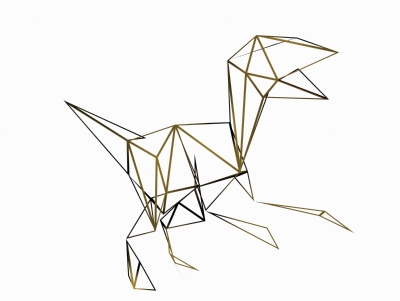 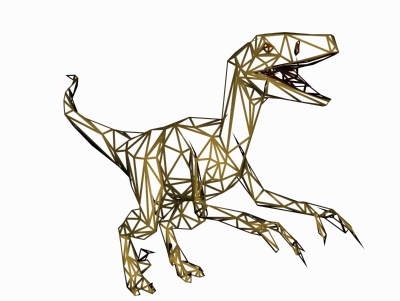 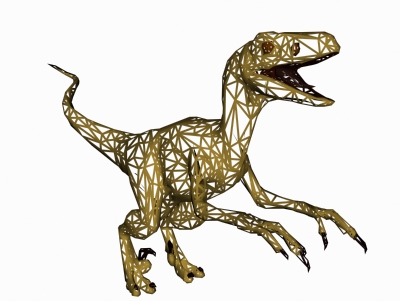 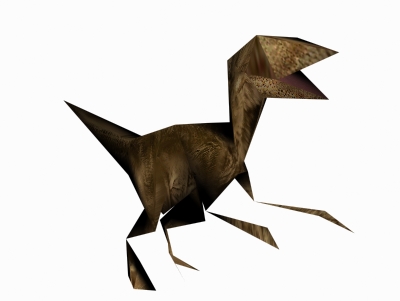 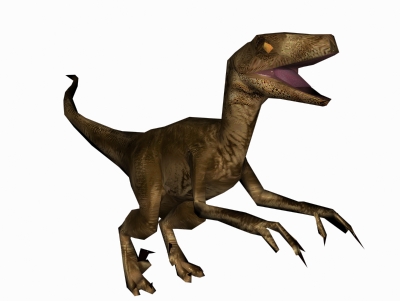 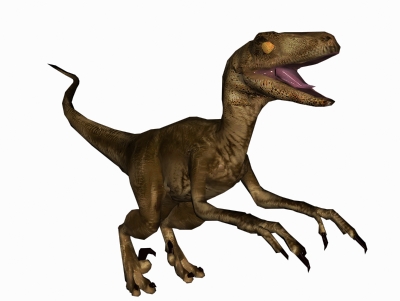 Modeller İçin LOD’nin Anlamı
Ön hazırlıkta her objenin detay seviyesini (levels of detail (LODs)) ayarlayabiliriz:
50 Vertices
500 Vertices
2000 Vertices
46
Modeller İçin LOD’nin Anlamı
Uzak objeler daha düşük LOD gerektirir:
Bu da daha küçük texture’ların onlara uygun olduğu anlamına gelir.
Mipmap’ler burada gereklidir.
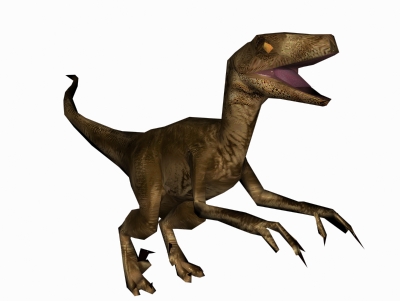 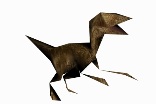 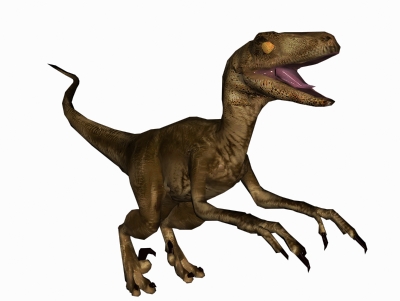 47
MIPMAP Kullanımı
MIPMAP kullanılan ve kullanılmayan…
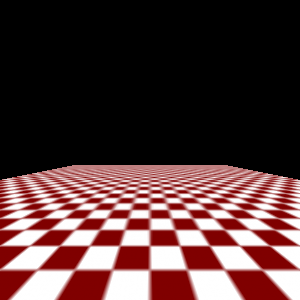 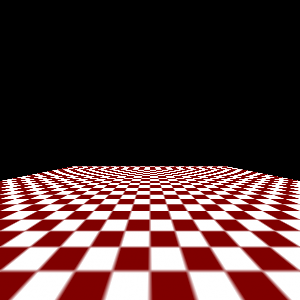 48
Yeni Tercih: Anisotropic Filtreleme
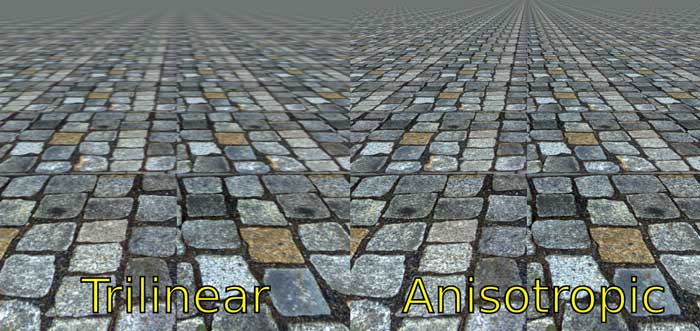 https://www.maketecheasier.com/amd-radeon-global-graphics-settings/
49
Texture ve Shading
Dördüncü problem texture ile shading etkileşimi.
void Gl.glTexEnvi(
  GLenum target,  	Gl.GL_TEXTURE_2D: Hedef 					texture
  GLenum pname, 	Gl.GL_TEX_ENV_MODE 
  GLint param    	Gl.GL_MODULATE/Gl.GL_DECAL
);

Modülasyon çözümü:
Gl.glTexEnv( Gl.GL_TEX_ENV, Gl.GL_ENV_MODE,		 	Gl.GL_MODULATE );
Decaling çözümü:
GL_MODULATE yerine GL_DECAL yazarsak, texture rengi obje rengi olur.
50
Perspektif Görüntüleme
Uygun texture kaplama ayrıca hangi projeksiyon tipi kullanıldığına bağlıdır.

Varsayılan lineer geçişlidir (ing: Linear Interpolation).
Ancak bu perspektif projeksiyonlarda çalışmaz.
Bu durumda şunu yazmalısınız:
	Gl.glHint(Gl.GL_PERPECTIVE_CORRECTION, 		Gl.GL_NICEST);
51
Çevresel Görüntü Atama
52
Çevresel Görüntüler (Environment Map)
Aslında yansımanın kaplanmasıdır.
‘ray tracing’ metotlarını kullanmaz.












Blinn, “Models of light reflection for computer synthesized pictures”, Computer Graphics, 11(2):192~198, 1977.
Greene, “Environment mapping and other applications of world projections”, IEEE CG&A, 6(11):21~29, 1986.
Çevrenin
texture
bilgisi
Parlak obje
Parlak obje
Diğer obje
Diğer Obje
Kamera
Kamera
Işın izleme (ray tracing)
Çevresel görüntü
53
Çevresel Görüntüler
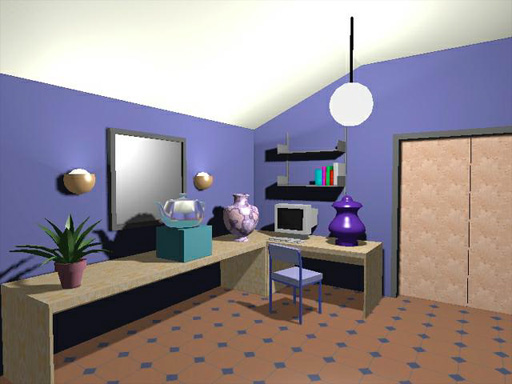 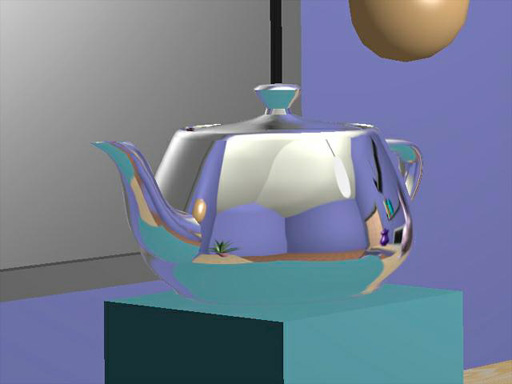 54
Çevresel Görüntüler - Işın izleme Farkı
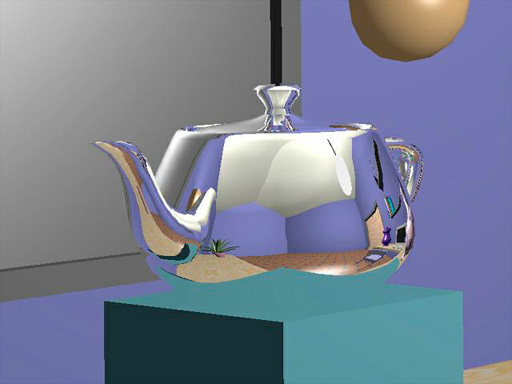 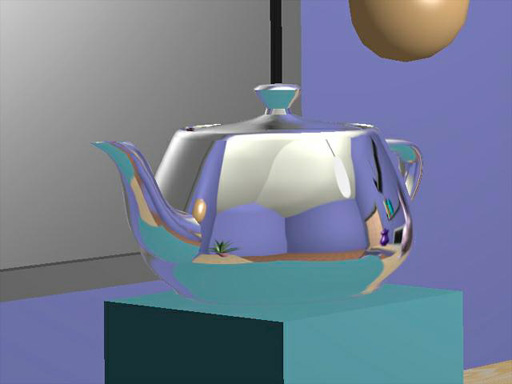 Çevresel Görüntüler
Işın izleme
55
Çevre Görüntüsü Kaplama
2 aşamalı algoritmadır.
R : yansıma vektörü
Çevre Kaplaması

Texture Kaplaması
Çevre görüntüsü aracıobjeye alınır.
56
Çevre Görüntüsü Kaplama
Çevre texture’ını göze yansıtan bir model obje kullanılır. 
Parlatılmış bir küre duvarların ve tavanın yansımasını verebilir.
Terminator 2’deki siborgun üzerinde yangınların yansıması gibi

Texture balık gözü kamera bozulmasına uğrayacaktır.
Yine de, küresel texture kaplama texture koordinatlarını kaplama üzerine doğru bir şekilde yansıtabilir.
57
Küresel Kaplama
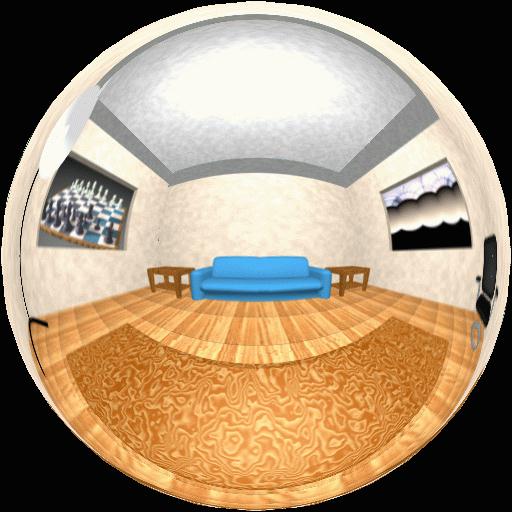 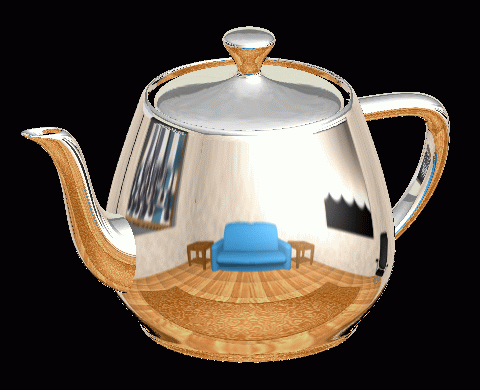 58
Blinn/Newell Lattitude Kaplama
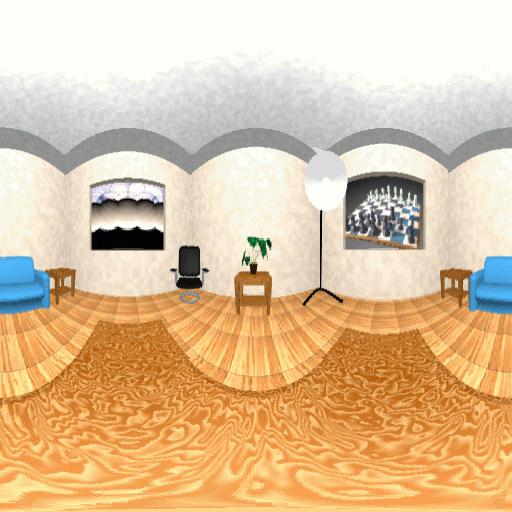 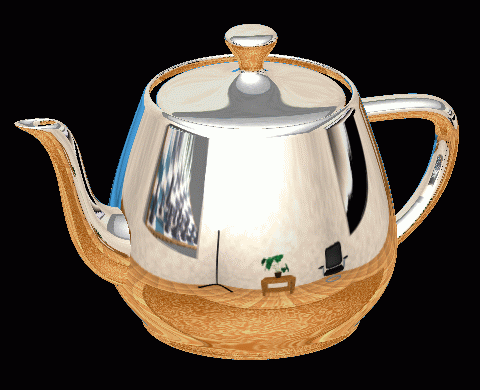 59
Küp Kaplama
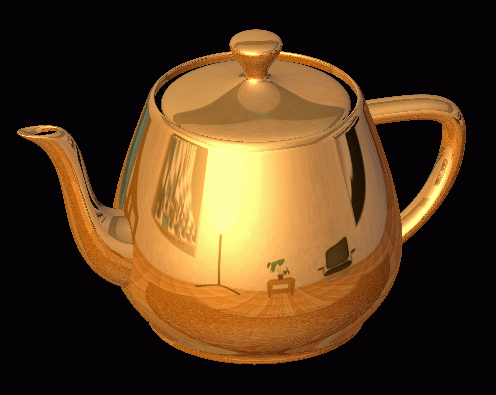 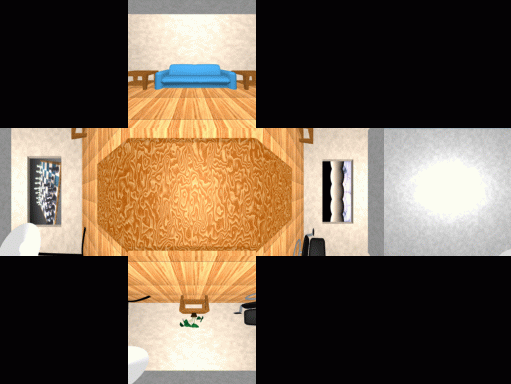 60
Bump Map veyaNormal Map’ler
61
Bump Mapping
Texture’ların yüzey geometrisi ile oynamak için kullanılmasıdır.
Texel değeri poligonun yüzey normalinin yönünü etkiler.
Burada Texel değerleri yükseklik bilgisidir.
Yükseklik bilgisi girintili/çıkıntılı bir yüzey modeller.
Bump map görüntüsünün parçalı türevleri yüzey normalinin nasıl değişeceğini belirler.
Blinn, “Simulation of wrinkled surfaces”, Computer Graphics, 1978.
Bump Mapping
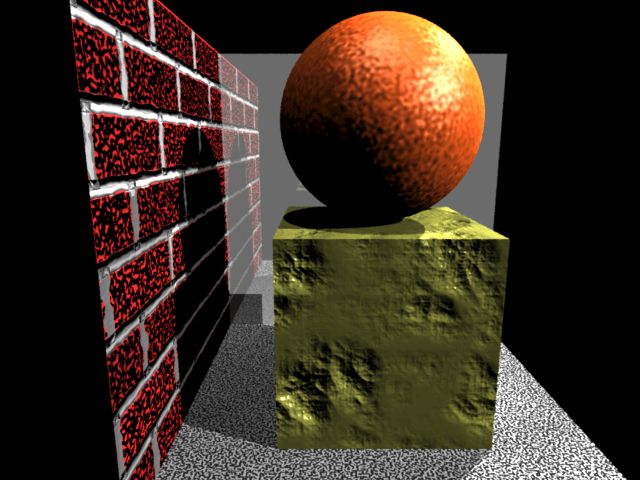 63
Bump Mapping Süreci
N(u,v)
P(u,v)
B(u,v)
P’(u,v)
N’(u,v)
64
Bir silindir yüzeyinde örnek vektörler
Smooth shading vektörleri




Bump mappingvektörleri
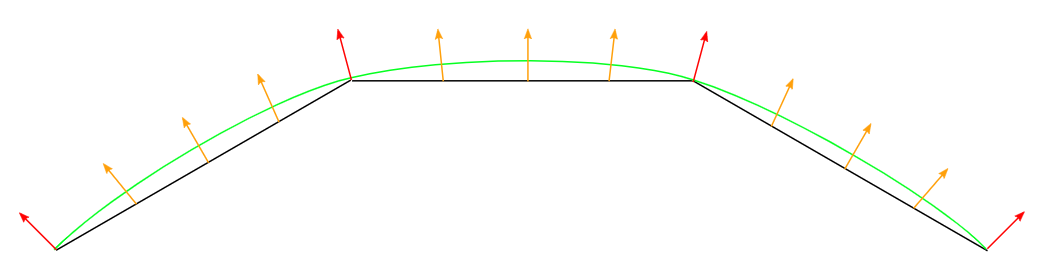 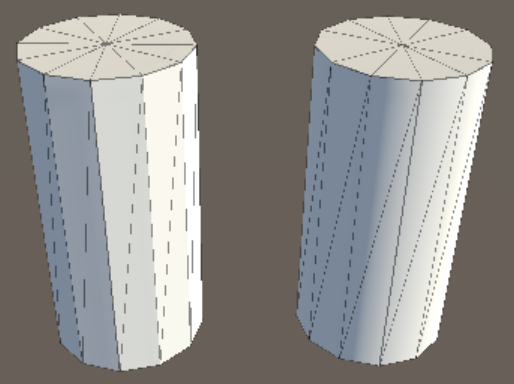 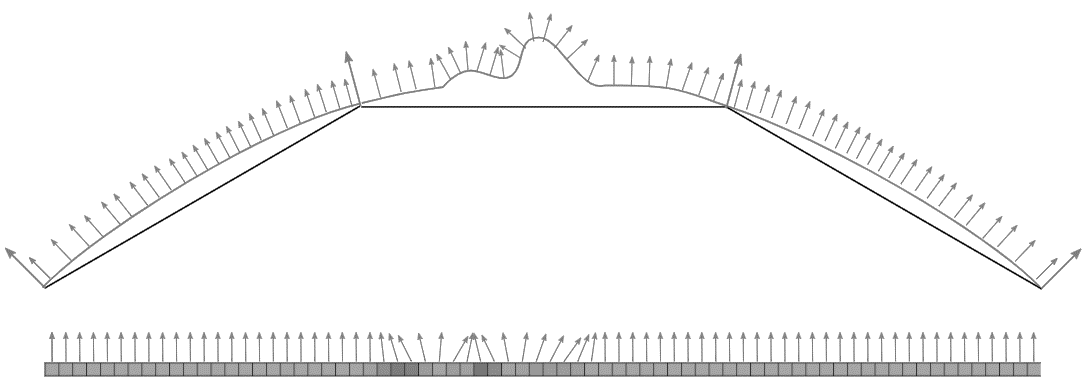 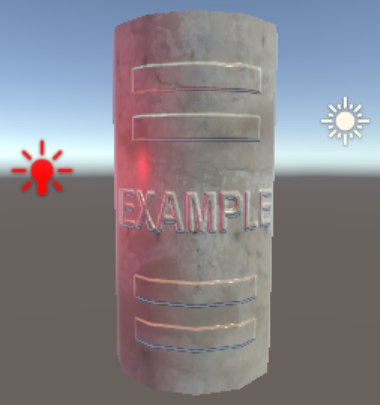 Bump Mapping Süreci
Bir noktadaki normal vektörü Bump Map’in değerleri ile yön değiştirir.
N
N
P
D
66
İki Geçişli Bump Mapping
Temel fikir :	N’·L = N·L + D·L
Işığın piksele etkisi D·L kadar değişir.
 
N·L :	Gouraud Shading yöntemidir.
D·L :	Yüzey detayı yaklaşımıdır.




McReynolds and Blythe, “Programming with OpenGL: Advanced Rendering”, SIGGRAPH’97 Lecture Notes.
67
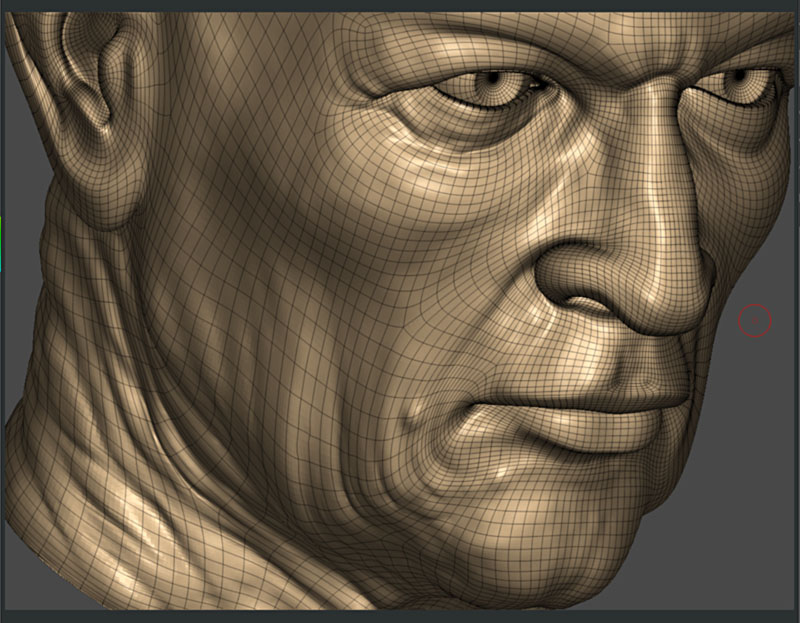 68
Örnek
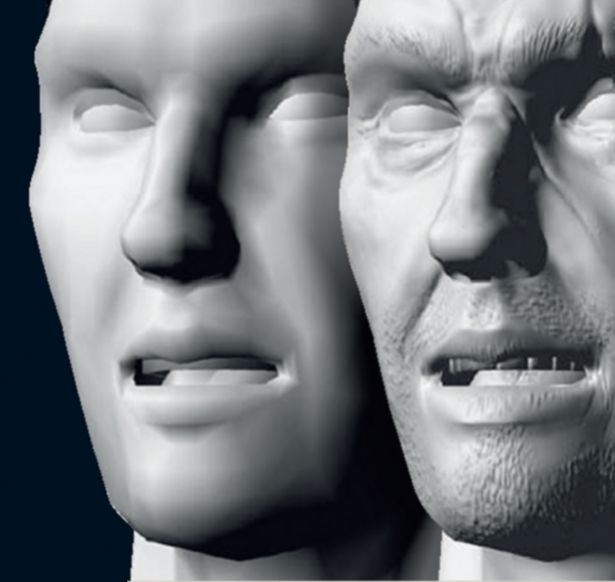 69
Örnek
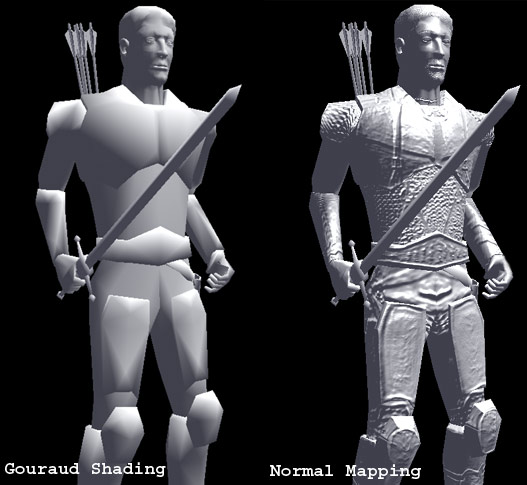 70
Bump mapping’in ışıkla etkileşimi
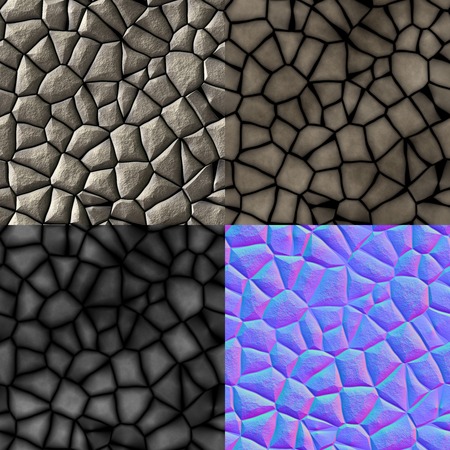 Sol üstte bump map’in etkisi görü-lüyor.
Sağ üst ve sol alt görüntüler-den birisi yükseklik haritası, diğer texture.
Etkisiz renk (0.5, 0.5, 1.0)veya #8080FFnormalin bozulmadığı durumdur.
71
Ne kadar etkili?
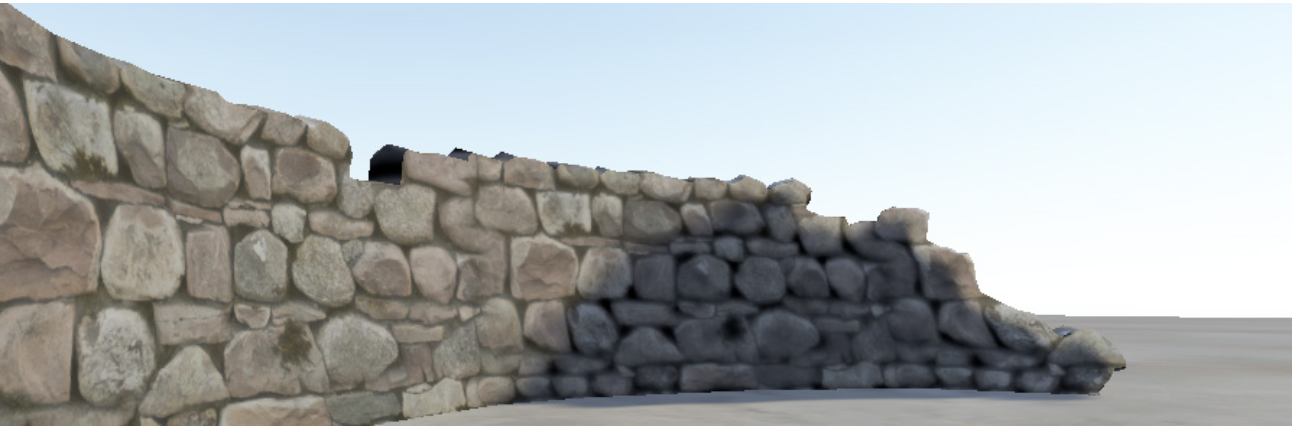 Sadece texture






Bump mapping ve texture etkisi
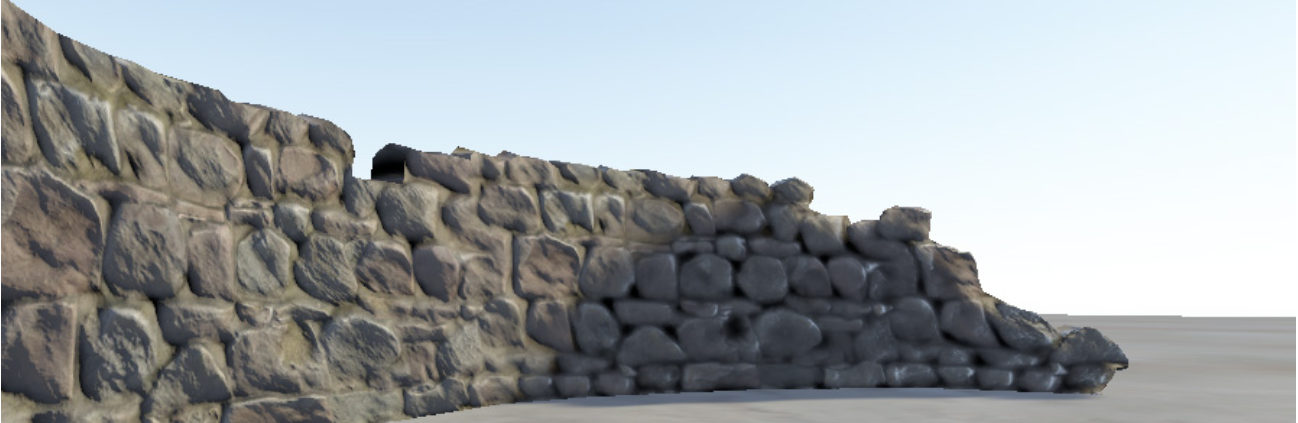 Normal mapping LOD Konusunda da Yardımcıdır
LOD’ların Normal mapping kullanan (üstte), kullanmayan halleri (altta):
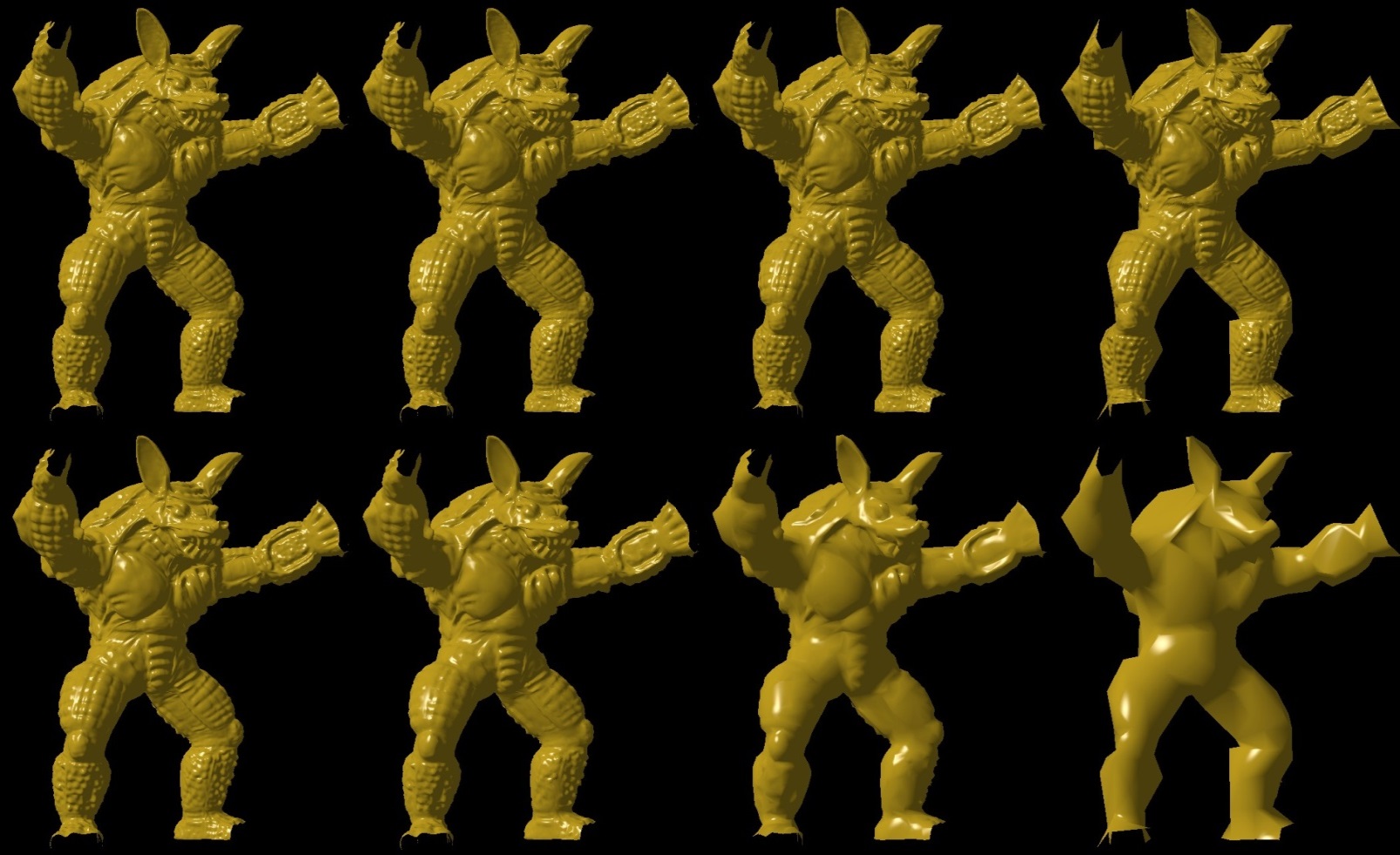 249,924 polys
62,480 polys
7,809 polys
975 polys
73
Çoklu-rendering ve Accumulation Buffer
74
Toplamalı Tampon (Accumulation Buffer)
Çoklu görüntüler (multirendering) için bir alandır.
Frame buffer alanı çözünürlüğü neyse burada da aynıdır.

Operasyon öncesi hazırlık:
Gl.glClear(Gl.GL_ACCUM_BUFFER_BIT);
AccumBuffer  0

Buffer işlem komutu:
Gl.glAccum( GLenum op, GLfloat value ); 
GL_LOAD :  	AccumBuffer  FrameBuffer
GL_ACCUM :	AccumBuffer  AccumBuffer + 				value * FrameBuffer
GL_MULT :		AccumBuffer  AccumBuffer * value
GL_RETURN:	FrameBuffer  AccumBuffer
75
Derlenen görüntü
Accumulation Buffer
Buffer silinir
Kamera (x, y)’de bakarken FrameBuffer’dan bir kopya (1) alınır
Kamera (x+1, y)’de bakarken FrameBuffer’dan bir kopya daha alınır (2) ve eklenir
Kamera (x-1, y)’de bakarken FrameBuffer’dan bir kopya daha alınır (3) ve eklenir
AccumBuffer  AccumBuffer + FrameBuffer1
AccumBuffer  AccumBuffer + FrameBuffer2
AccumBuffer  AccumBuffer + FrameBuffer3
AccumBuffer  AccumBuffer * 0.33
FrameBuffer  AccumBuffer
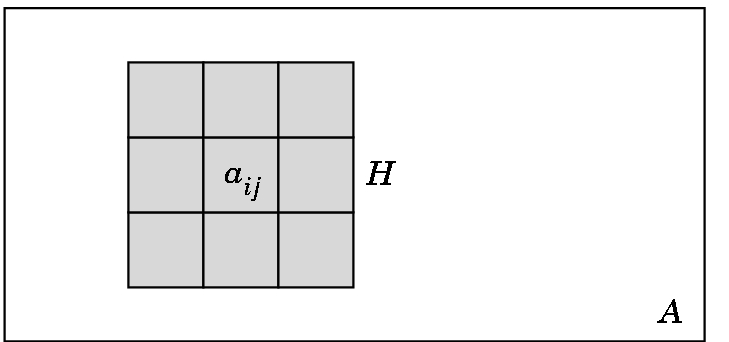 1/3
1/3
1/3
76
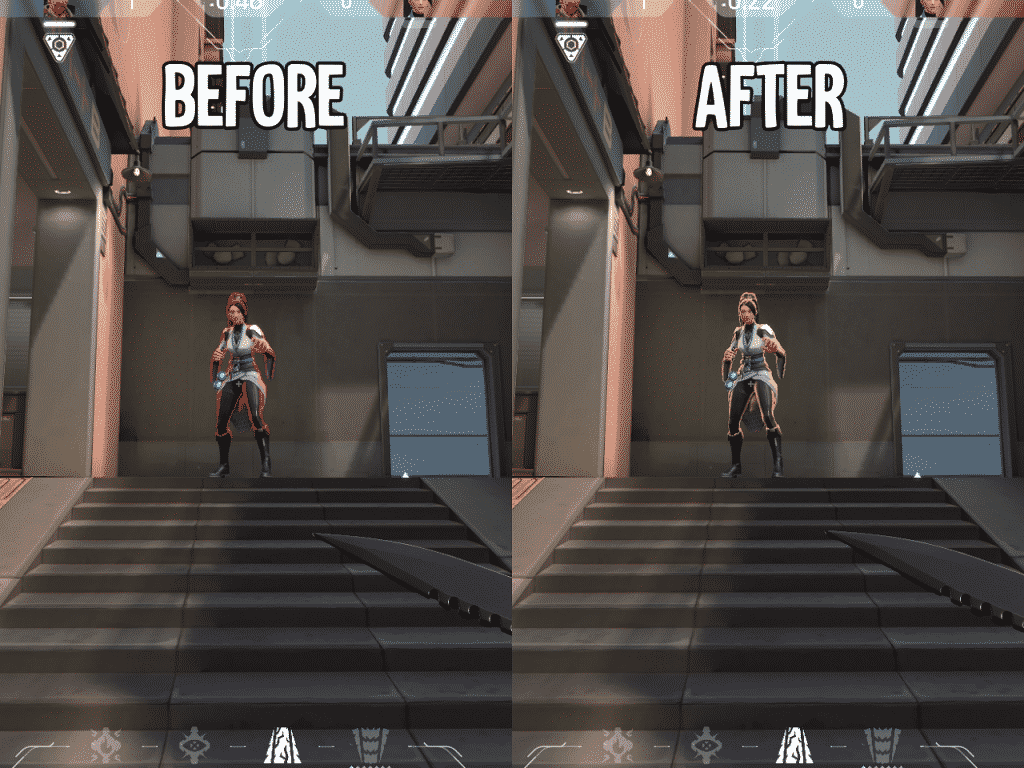 Örnek Oyun - VALORANT
Toon Outline örneği Universal Render Pipeline (URP)
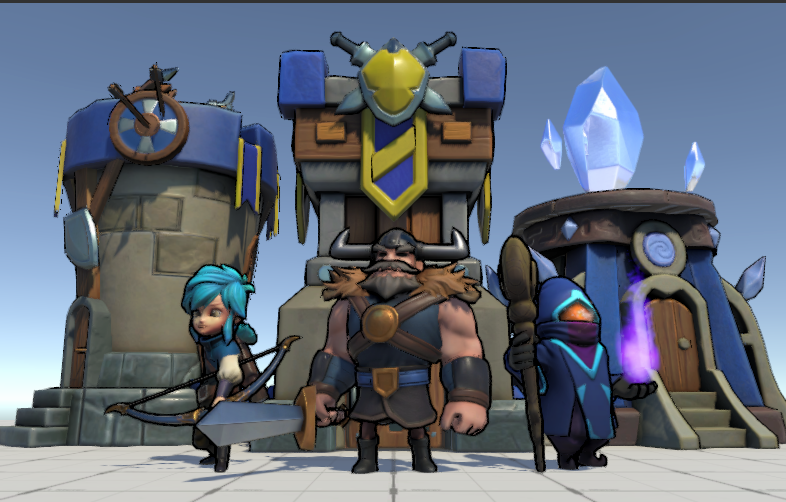 Accumulation Buffer
Gl.glClear( Gl.GL_ACCUM_BUFFER_BIT );for (i=0; i<num_images; i++){	Gl.glClear( Gl.GL_COLOR_BUFFER_BIT |	            Gl.GL_DEPTH_BUFFER_BIT );	display_image(i);	Gl.glAccum( Gl.GL_ACCUM, 
 				1.0/ (float) num_images );}
Gl.glAccum( Gl.GL_RETURN, 1.0);
79
Örnek Multipass İşlemi: Motion Blur
t = 0.3
t = 0.2
t = 0.1
Motion Blurred Image
t = 0.0
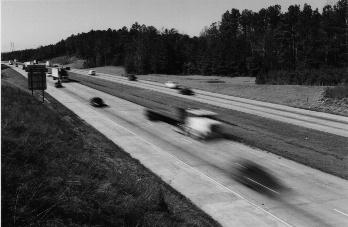 Gerçek kameralardakiörnek
80
Derinlik Efekti (Depth of Field)
Kamera bir objeye odaklandığında, daha yakın ve daha uzak objeler bulanıklaşırlar.







Accumulation bufferbu efekti yapmakiçin kullanılabilir.
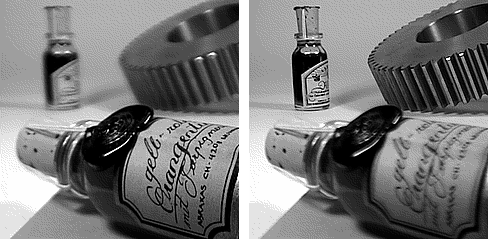 Odaklanılan yer
Kamera #1
Kamera #2
Kamera #3
Toplanır
81
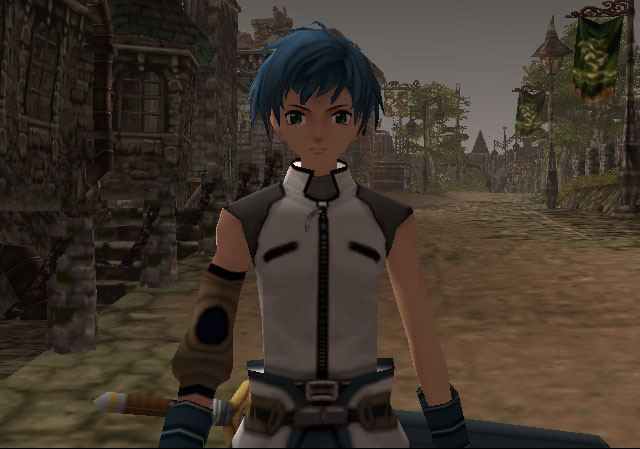 Derinlik Efekti
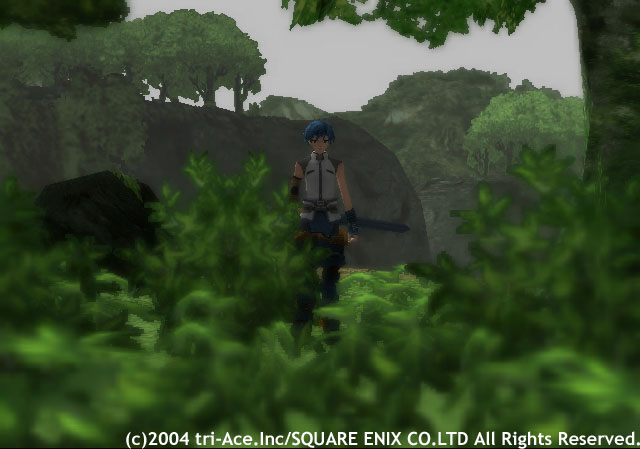 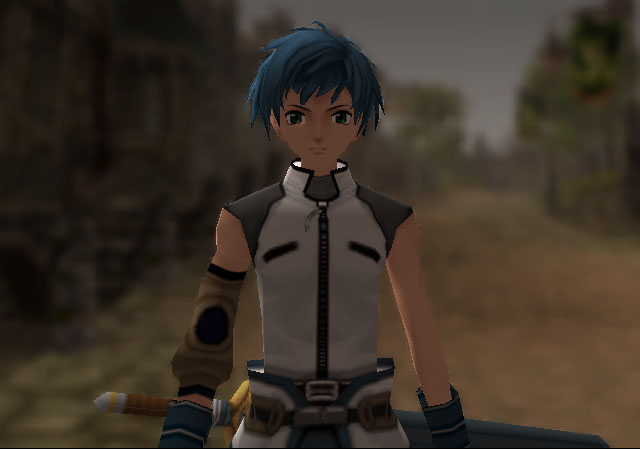 82
Örnekleme ve Aliasing
83
Nyquist Örnekleme Teoremi
Sürekli (continuous) bir fonksiyondan alınan ideal örnekler, orijinal fonksiyonun tüm bilgisini taşırlar. Bunu ancak ve ancak sürekli fonksiyonu fonksiyondaki en yüksek frekansın iki katı sıklıkla örneklerseniz elde edebilirsiniz.

Bir sürekli f(x) fonksiyonunu, onun örnekleri olan {fi} aracılığıyla yeniden oluşturmak istersek, formülümüz:
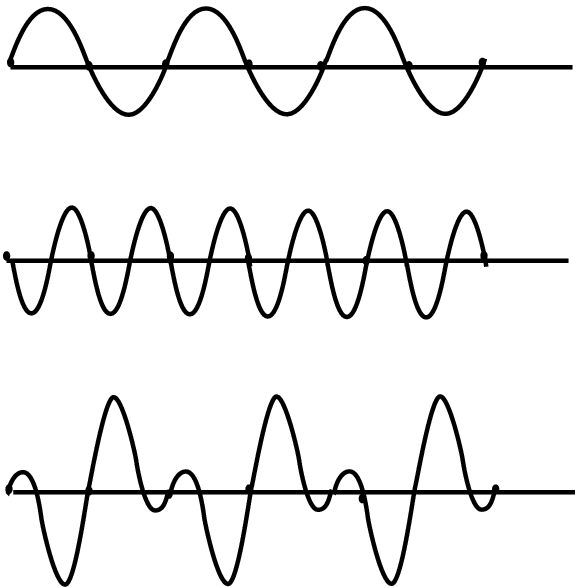 Sinusoid deseni
84
Örnekleme ve Görüntü
Hedefimiz sürekli sinyale sahip her türlü görüntüden, kesikli (discrete) örnek seti elde etmektir.
Gerçi dijital görüntüler zaten kesikli sinyaldir.
Video veya filmden görüntüler süreklidir.

Grafik sistemlerinin ekran donanımı bu örnekleri tekrar sürekli sinyale çevirebilir (reconstruction).
LCD/LED değillerse.
85
Orijinal Görüntü
Görüntü dediğimiz şey, her (x, y) noktasındaki ışık şiddetinin 2 boyutlu bir I(x, y) fonksiyonudur.
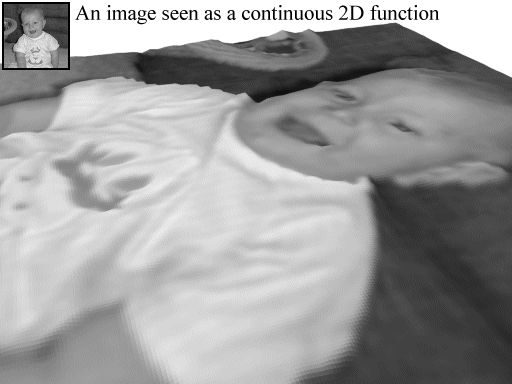 86
Bir Görüntünün Nokta Örneklemesi
En kolay örnekleme bir ızgara (grid) kullanarak yapılır.
Örnekler, ızgaranoktalarındaki değerler olur.
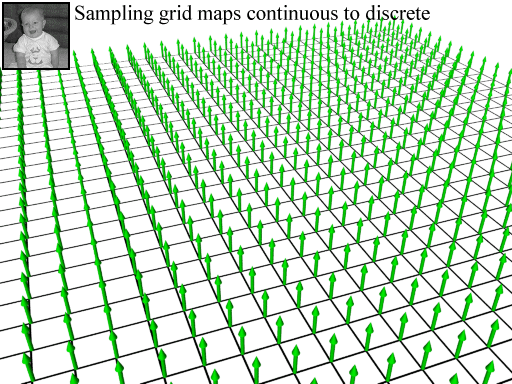 87
Bir Görüntünün Nokta Örneklemesi
Örnek ızgarası vektörleri ile görüntü ışık şiddeti değerleri çarpılarak kesikli bir nokta seti yani örnekler elde edilir.
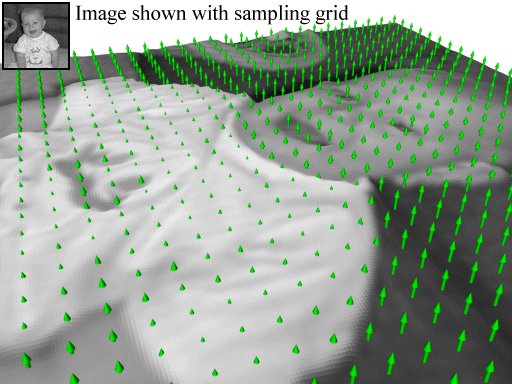 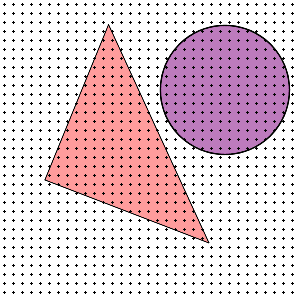 Örnekleme geometrisi
88
Örnekleme Hatalar Barındırır
Bazı objeler çok kötü örneklenirken, bazıları tamamen kaçırılabilir.
89
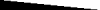 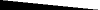 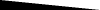 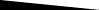 Örnekleme Hatalarını Gidermek
Süper örnekleme (Supersampling)
Her piksele birden çok örnek alırsak, bunlardan yeni bilgiler elde ederiz.
Ne kadar örnek gerekecek?
Asıl özelliklerini yitirmediğimizi nereden bileceğiz?
150x15  100x10
200x20  100x10
300x30  100x10
400x40  100x10
90
Ağırlıklandırılmamış Alan Örneklemesi
Ortalama olarak süper örneklenmiş noktalar vardır.
Tüm noktaların ağırlıkları eşittir.
91
Ağırlıklandırılmış Alan Örneklemesi
Piksel etrafındaki noktalar farklı farklı ağırlıktadırlar.
Obje ekran boyunca kayarsa titremeler olacaktır.
Bölgelerin üst üste bindirilmesi titremeyi giderir.
92
Bu İş Nasıl Yapılır? FSAA =Full Screen Antialiasing
Nvidia veya AMD’de iki farklı yöntem var

OpenGL: Görüntü 400% büyük render alınır ve süper örneklenir
Direct3D ise: Görüntü 400% - 1600% büyük render alınır

Veya yüksek render alınmadan Çoklu örnekleme yapılır.
Tek görüntü kullanılır ama komşu piksellerin değerleri birleştirilir.
Birleştirme bozulmalarından kaçınmak lazım.
Desenler üzerindeki insan algısı çok güçlüdür, hataları yakalar.
93
Çoklu Örnekleme (Multisampling)
Her piksel render edildikten sonra, piksel değerleri frame buffer’da iki farklı yere yazılır.
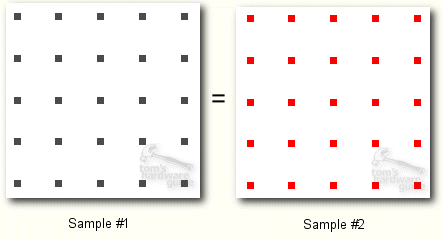 94
Çoklu Örnekleme (Multisampling)
Görüntülenecek frame’e ait iki kopya render edildikten sonra
Örnek #2’nin pikselleri sol ve üste ½ piksel kaydırılır.
Örnek #2 (kırmızı), Örnek #1 (siyah) ile ilişkilendirilir.
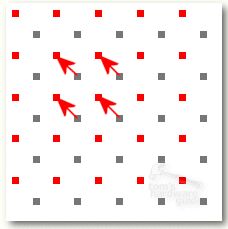 95
Çoklu Örnekleme (Multisampling)
Bu iki örneğin pikselleri arasında ortalamalar alınarak, bir görüntü oluşturulur. 
Örnek 1 (siyah)’tan ve4 piksel de Örnek 2 (kırmızı)’dan alınır. 
Pikseller birbirlerine1/sqrt(2) piksel uzaklıktalar.
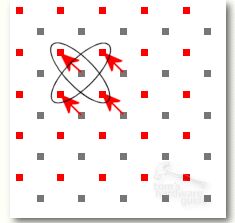 96
Multisampling
No AA                                            Multisampling
Multisampling
4x Supersample                            Multisampling